Snell’s Law
Northern Sh Shot-gather
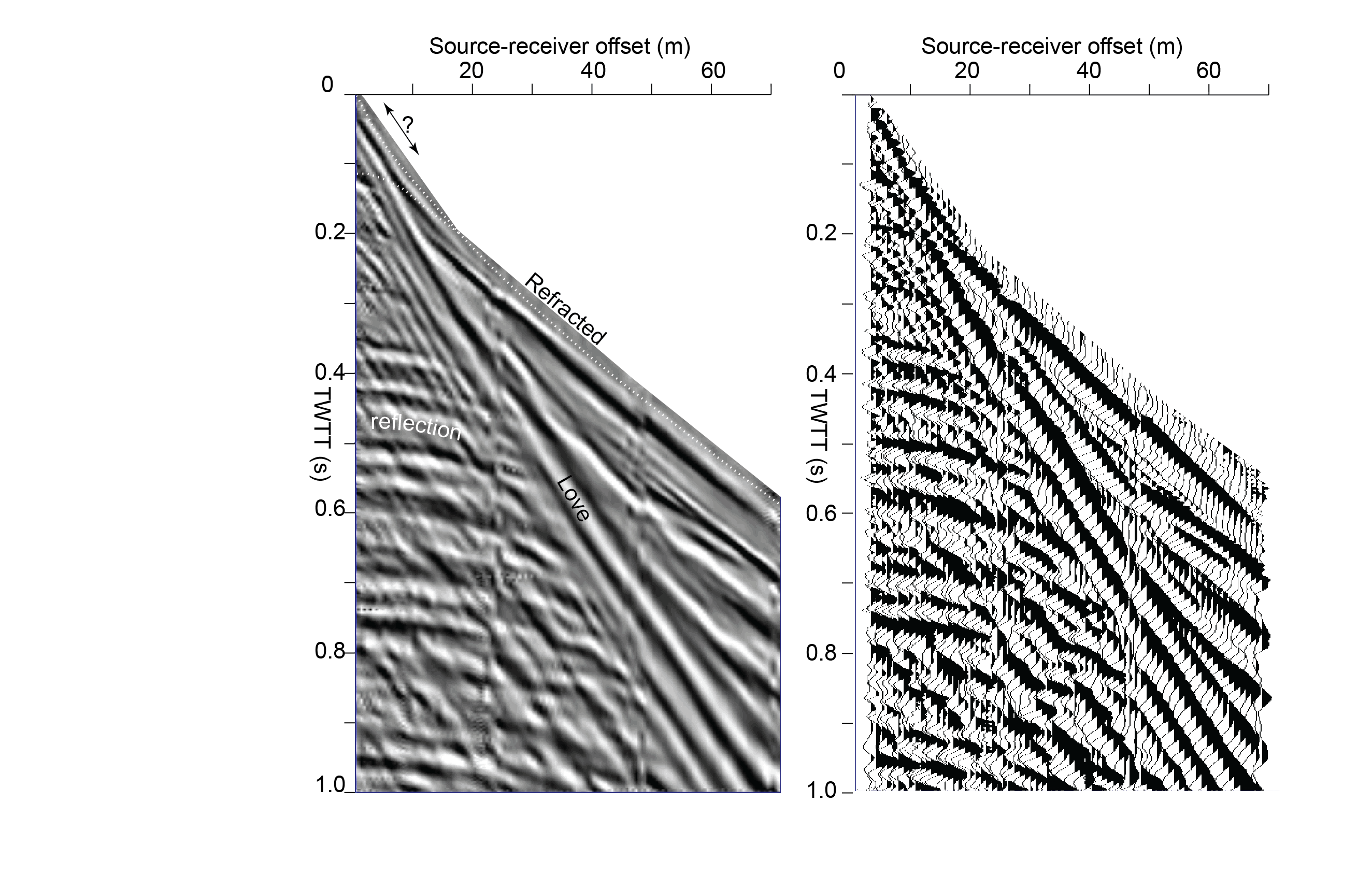 Seismic Data
Southern P- Shot-gather
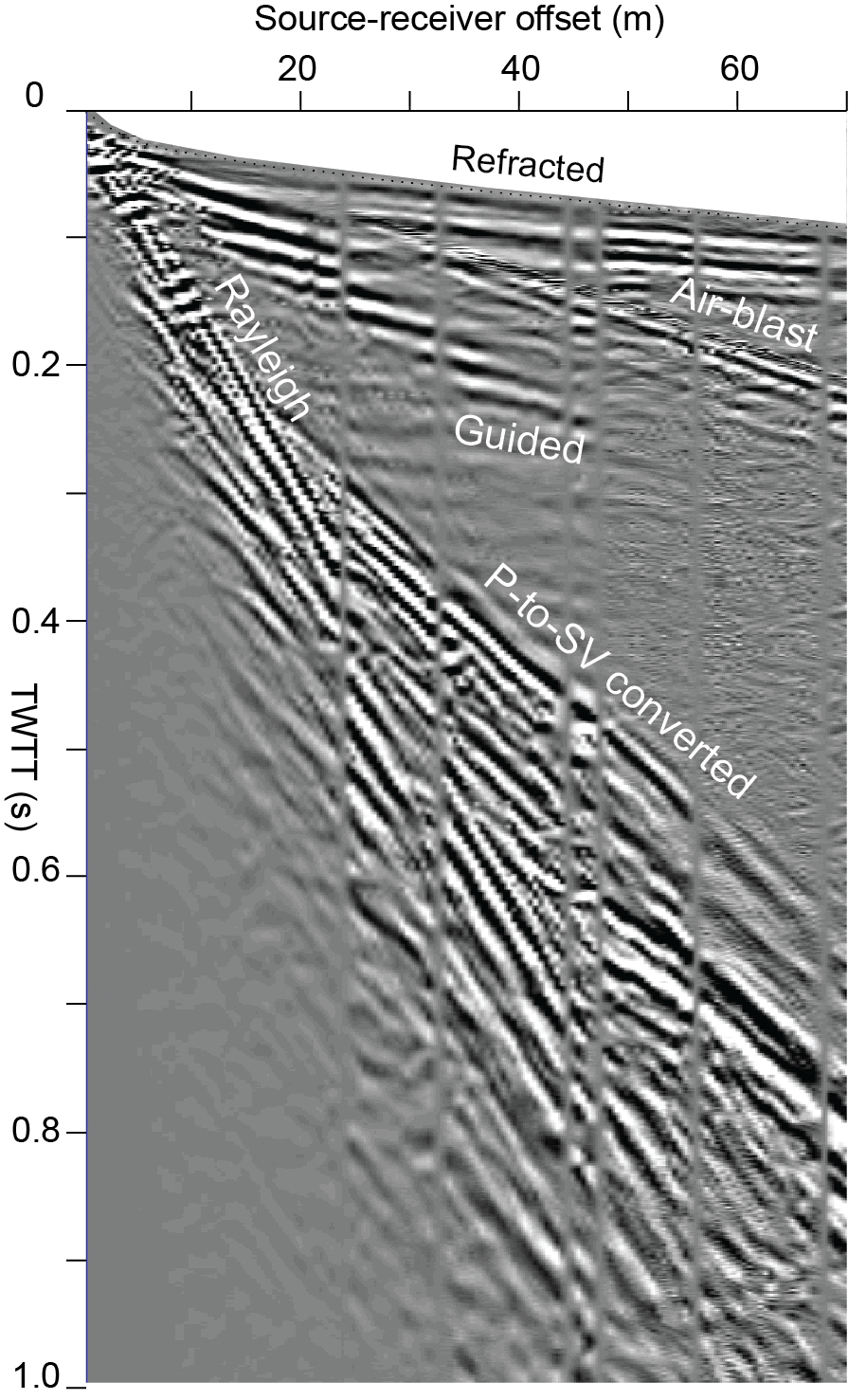 Seismic Data
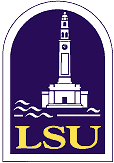 At critical angle of incidence,
angle of refraction = 90 degrees=angle of reflection
P`
critical
angle
V1,rho1
P`P’
V2,rho2
Pre- and Post-critical Rays
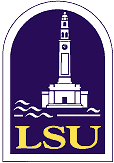 x
z
V1
Critical distance
V2> V1
V2
Direct wave
Pre-critical reflections
Head wave
Post-critical reflections
One-layer Refracted Head Wave
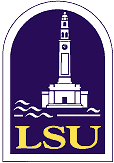 Xc =?             Tc=?
Critical distance=Xc
x
r1
z
r3
r1
V1
r2
V2> V1
V2
One-layer Refracted Head Wave
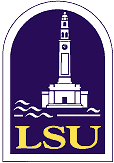 Xc =?             Tc=?
Critical distance=Xc
x
r1
z
r3
r1
V1
z0
r2
V2> V1
V2
(9)
One-layer Refracted Head Wave
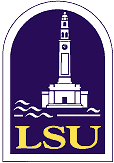 Xc =?             Tc=?
Xc +
Critical distance=Xc
x
r1
z
r3
r1
V1
z0
r2
V2> V1
V2
(10)
For an incident S wave
S\
S\S/
S\S\
Example: Three Possible Critical Angles